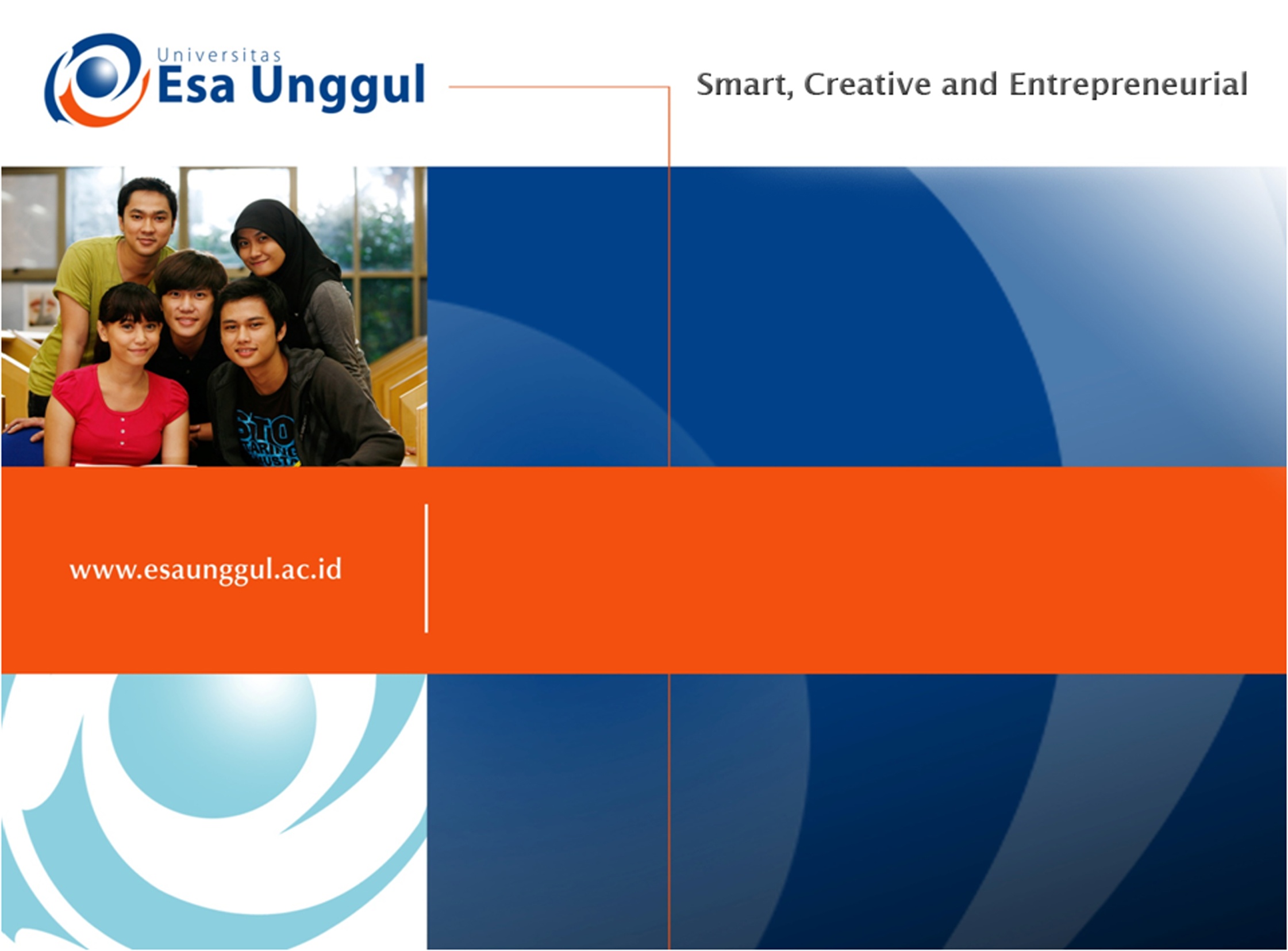 GIZI KEBUGARAN
PERTEMUAN 14
Nazhif Gifari
Ilmu Gizi & FIKES
The Pulmonary System and Exercise
Pengertian ?
Faktor ?
Mekanisme ?
The Neuromuscular System and Exercise
Pengertian ?
Faktor ?
Mekanisme ?
Neuroendocrine Control of Exercise
Pengertian ?
Faktor ?
Mekanisme ?
The Immune System, Exercise Training, & Illness I
Pengertian ?
Faktor ?
Mekanisme ?
Physical Activity, Health, and Aging
Pengertian ?
Faktor ?
Mekanisme ?
TERIMA KASIH